[Speaker Notes: (2-3 min)

OPTIONAL:  Prior to this training, consider asking one of the volunteer couples to be prepared to start the meeting by briefly introducing themselves (including their role on the team) and why they became a part of the team.  Then HAVE THEM INTRODUCE YOU as the training facilitator.

<CLICK>]
WELCOME & VISION
“Vision” Video
[Speaker Notes: (1-2 Min)

Warmly WELCOME group and THANK them for attending.

Play VISION video (<CLICK> “Vision” Video hyperlink to play video)

OPTIONAL:  Instead of using the video, share my own story to cast vision for the opportunity before them.

<CLICK>]
WHY ARE YOU HERE?
[Speaker Notes: (5 min)

This is a time for potential volunteers to reflect on God’s purposes, thereby providing the right context for viewing the presentation.

Briefly share (no more than 30 sec) why you joined FamilyLife/the volunteer team.  (You can do this before OR after the activity.)
*  IF BEFORE:  “Before I ask what brought YOU here, let me share why I am here.”

ACTIVITY:  (!! Be sure to have pens and paper/index cards !!)
*  “I want to know, ‘Why are YOU here?’  Take 1-2 min. to write down WHY God brought you to this meeting?”

    Potential Prompts (DO NOT use all prompts, but select 1 or 2, or use 1 or 2 of your own):
      -  “How has God impacted your marriage through FamilyLife?”
      -  “What excites you about marriage ministry?”
      -  “What excites you about the possibility of being on the Local Volunteer Team?”

*  “Our goal in this meeting is for you to see if the FamilyLife Volunteer Team is a place God is calling you to live out your ‘why.’  So let’s talk about the OPPORTUNITY we have before us.”  <CLICK>]
THE OPPORTUNITY
[Speaker Notes: (1 min)

KEY POINT:  We are here to advance the GOSPEL.

KEY STATEMENTS:
*  “I don’t have to tell you the divorce rate is high” 
*  “We all know that cohabitation is on the rise”
*  “Handing down the faith is getting short-changed”

(!! This could be a good time to share a recent marriage or family statistic, but DO NOT use more than 1-2 stats as we want to move them emotionally here—NOT “convince them” !!)

SUMMARY:
*  “All these things have provided a wide open door for the GOSPEL!  FamilyLife believes that open door is the BIBLICAL BLUEPRINTS for marriage and family.”  <CLICK>]
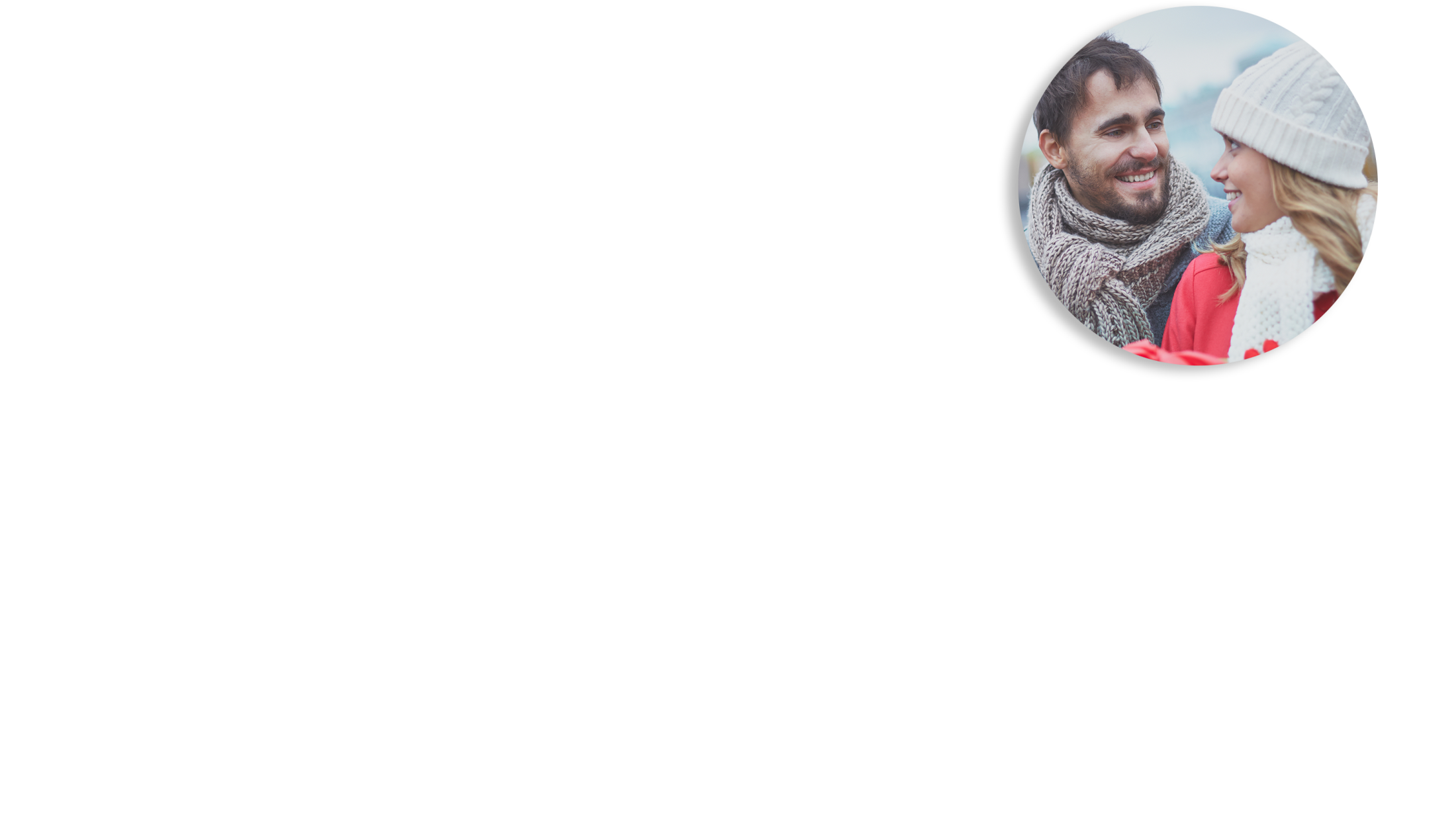 BIBLICAL BLUEPRINTS
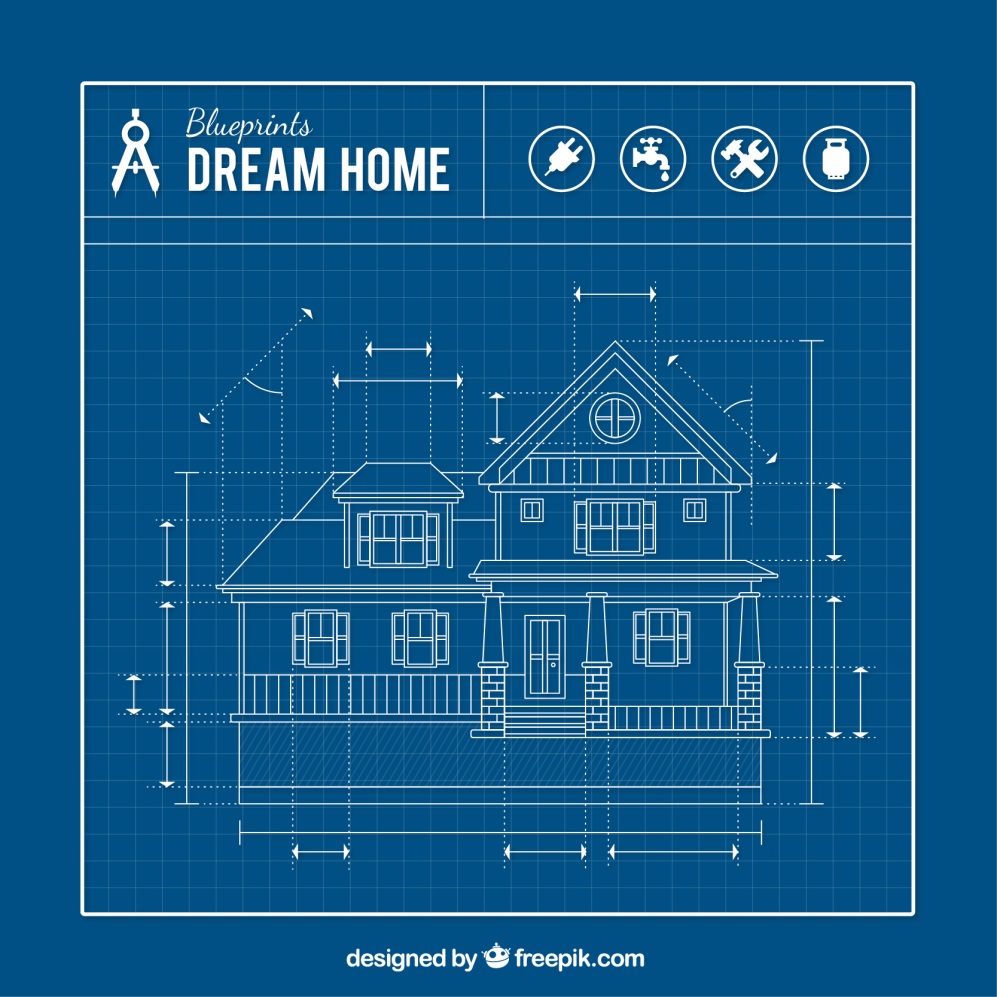 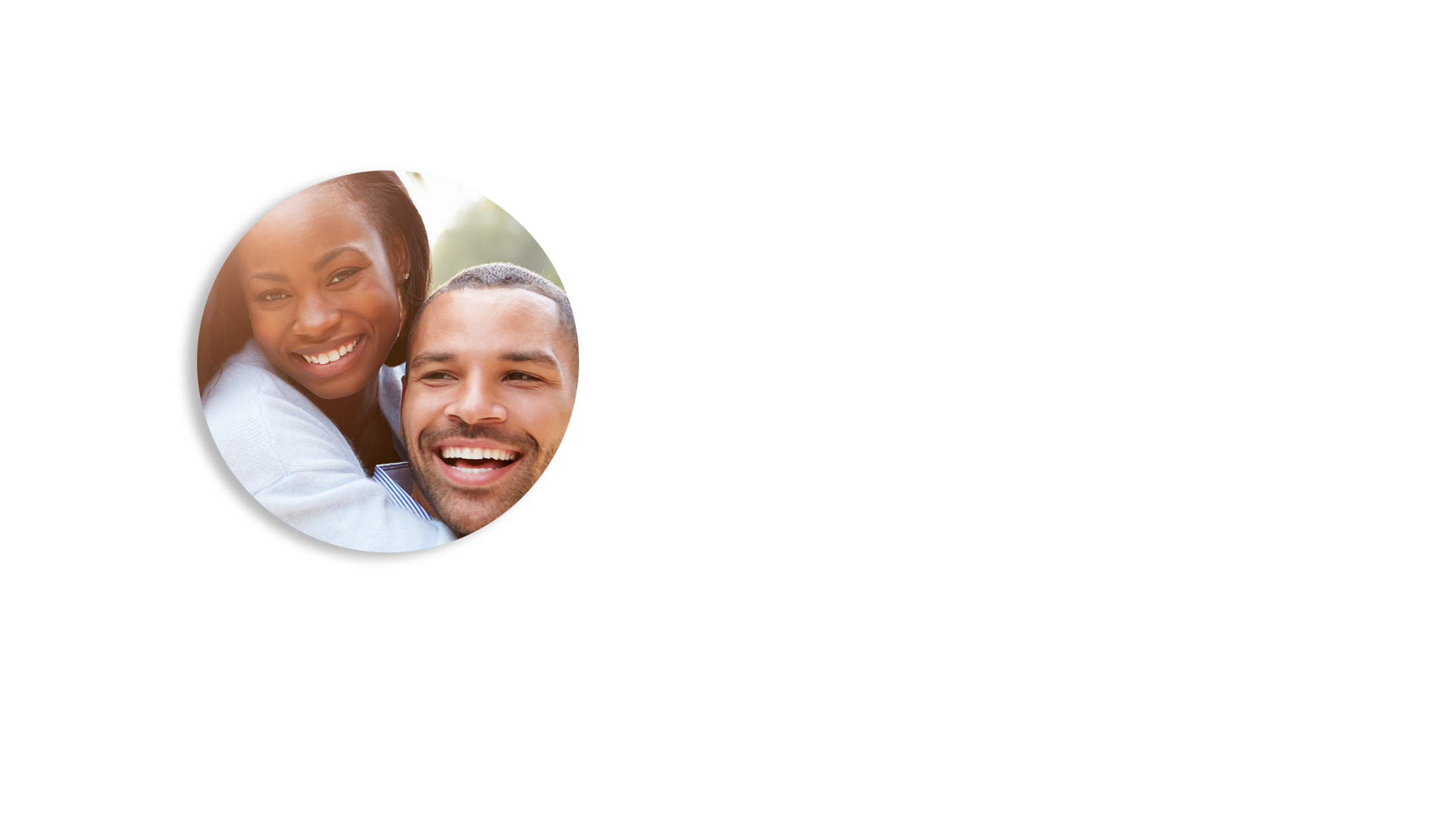 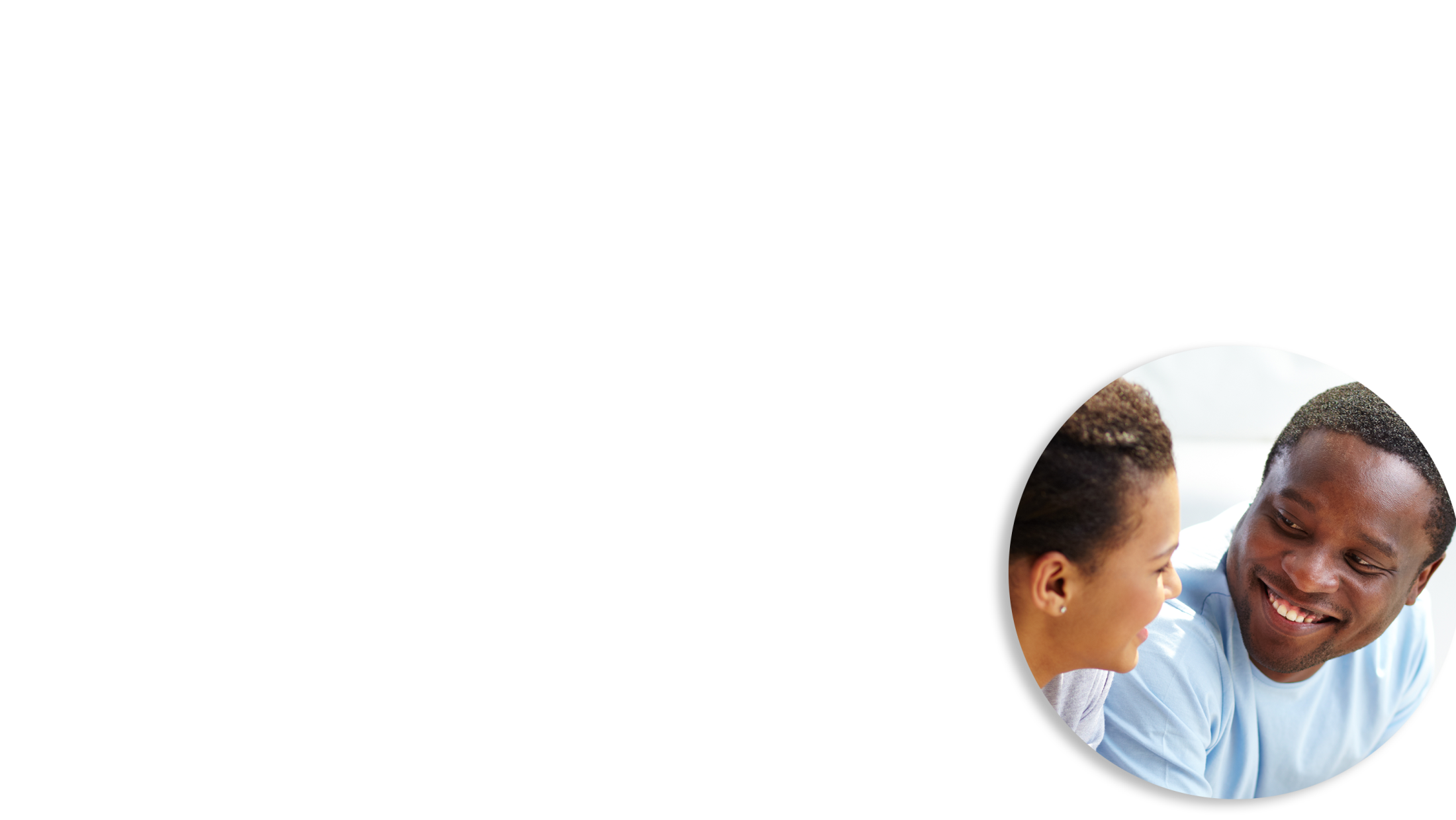 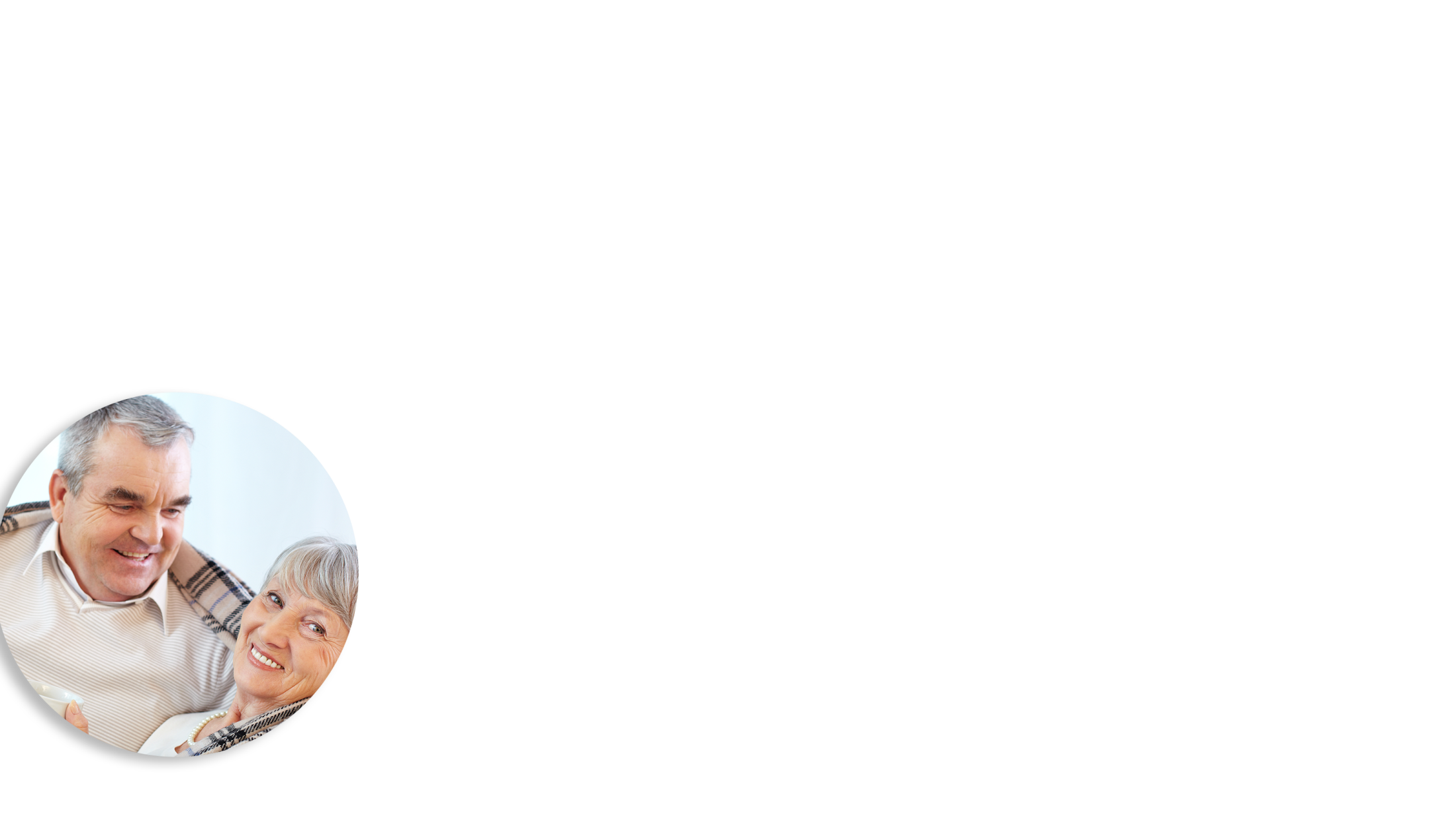 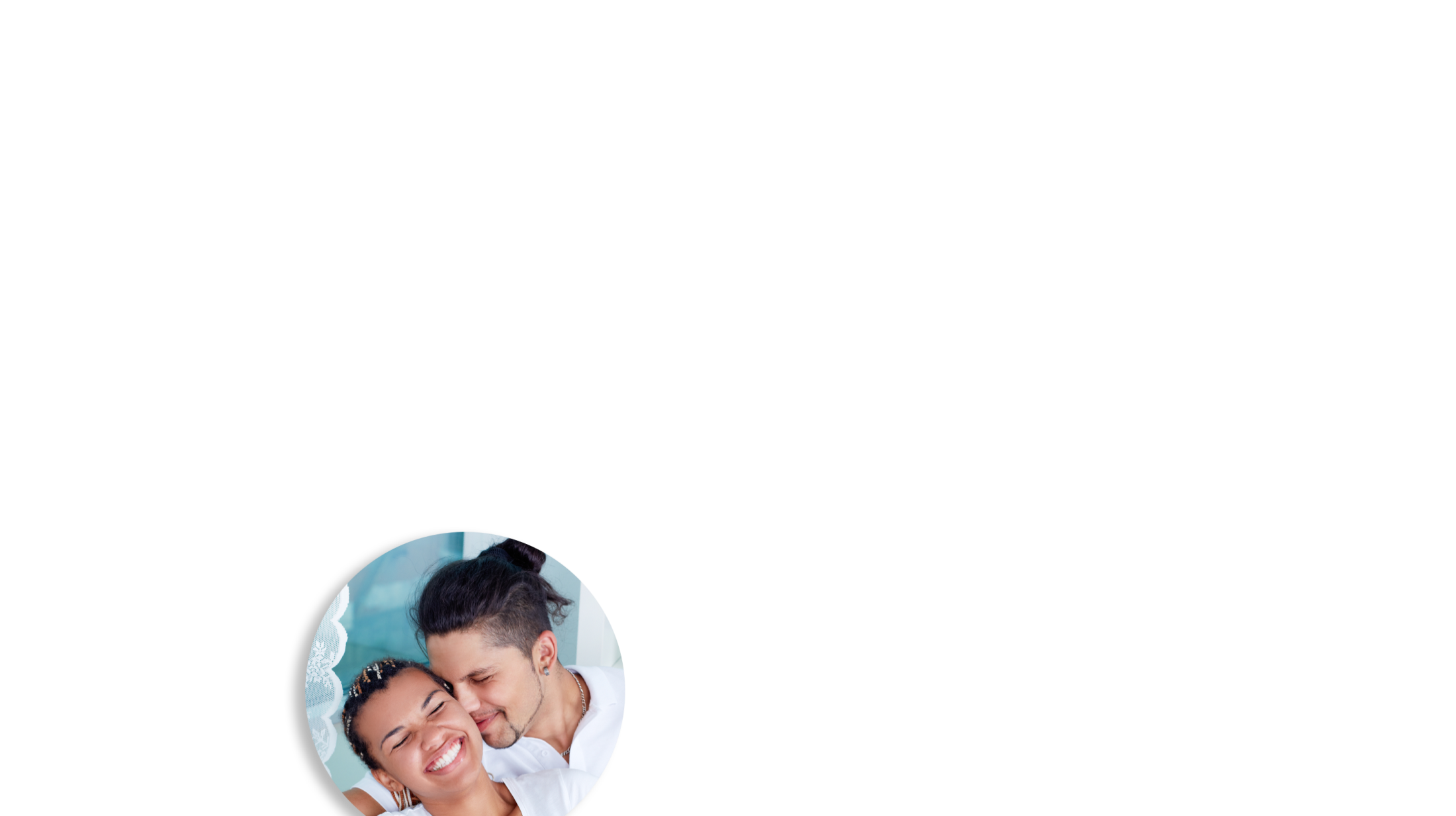 [Speaker Notes: (1 min)

*  “Most people don’t start a relationship wanting it to be lukewarm, stale, or even worse, have it fail.”

*  “Once exposed to the BIBLICAL BLUEPRINTS, we have seen time and again that couples who give their lives, marriages, and families over to Christ <CLICK>, find a deeper relationship that becomes a beacon of HELP and HOPE to those around them.”

Read the “Top Quotes” from WTR/Hosted Events 
(!! Collect WTR/Hosted event top quotes !!)

*  “That is why we do what we do at FamilyLife.”

*  “If you were to ask, ‘What is FamilyLife all about?’, in a word, we’re about HELP.  And with help, comes HOPE.  <CLICK>]
HELP & HOPE
Our Vision
Every home a godly home.

Our Mission
To effectively develop godly marriages and families who change the world one home at a time.
[Speaker Notes: (2 min)

*  “So FamilyLife is all about HELP & HOPE.”

VISION:  <CLICK>
*  “EVERY home a GODLY home” (emphasize “every” and “godly”)

MISSION:  <CLICK>
*  “To EFFECTIVELY develop godly marriages and families who CHANGE the world one home at a time.”  (See optional statements below.)

    Optional statements:
    -  “Our mission requires that we focus on what’s EFFECTIVE.”
    -  “Our mission guides us toward MULTIPLIERS—those who are willing to reach out to others who, in turn, can reach out to still more.”

*  “At FamilyLife, we strive to communicate 4 CORE MESSAGES:”  <CLICK>]
HELP & HOPE
Core Messages
YOUR
WALK WITH GOD
COVENANT MARRIAGE
ROLE IN THE FAMILY
SPIRITUAL LEGACY
[Speaker Notes: (5-7 Min)

*  “The first is:

1. Your WALK WITH GOD  <CLICK>
    *  The Gospel permeates everything we do
    *  A reformation of the family starts with MY HEART AND YOURS
        -  “the HOLY SPIRIT…turns the repenter into a reformer
        -  “TRANSFORMATION will not begin as a broad-based social movement; it is first and foremost a spiritual movement in an individual’s life”

2. Your COVENANT MARRIAGE  <CLICK>
    *  We call people to embrace the sacredness of the marriage covenant
        -  “To God, the word covenant doesn’t simply mean two people have agreed to terms on some issue, but their fundamental integrity is involved.”
        -  “Keeping a marriage covenant is more that just pledging to remain married… It also means making a HOLY PROMISE TO GOD. It means making your marriage all that God intended it to be.”

3. Your ROLE IN THE FAMILY  <CLICK>
    *  We call people to their roles as defined by Scripture
        -  “A family reformation will not occur without recognition of the UNIQUE, BIBLICALLY PRESCRIBED RESPONSIBILITIES of men and women in the marriage relationship” 

4. Your SPIRITUAL LEGACY  <CLICK>
    *  We call parents to recognize the inherent value of their children who will carry with them the message of love, godly values, and Christian character to a new generation
        -  “They [children] are image bearers of God and perhaps our most important assignment. They are the conscience, character, and MESSAGE BEARERS of the GOSPEL to the NEXT GENERATION.” 

*  “So there you have it <CLICK>, FamilyLife’s 4 CORE MESSAGES.”

*  “Next, I’d like to cover 5 Key FAMILYLIFE DISTINCTIVES” (optional slide) OR “Next, I’d like to share an overview of the WEEKEND TO REMEMBER”  <CLICK>

[Source – All quotations are from Dennis Rainey’s One Home at a Time book, except for the 2nd quote under “Your Walk with God,” which is from Our Journey 2014 booklet.]]
HELP & HOPE
Key FamilyLife Distinctives
Biblically Centered
Practical and Transformational
Authentic and Real
Transferable Concepts
Relevant Experiences
[Speaker Notes: (2 min) 
OPTIONAL SLIDE

Briefly walk through the KEY DISTINCTIVES elaborating where needed

1)  “Biblically Centered”  <CLICK>
2)  “Practical and Transformational”  <CLICK>
3)  “Authentic and Real”  <CLICK>
4)  “Transferable Concepts”  <CLICK>
5)  “Relevant Experiences”  <CLICK>

*  “Next, I’d like to share an overview of the Weekend to Remember.”  <CLICK>]
HELP & HOPE
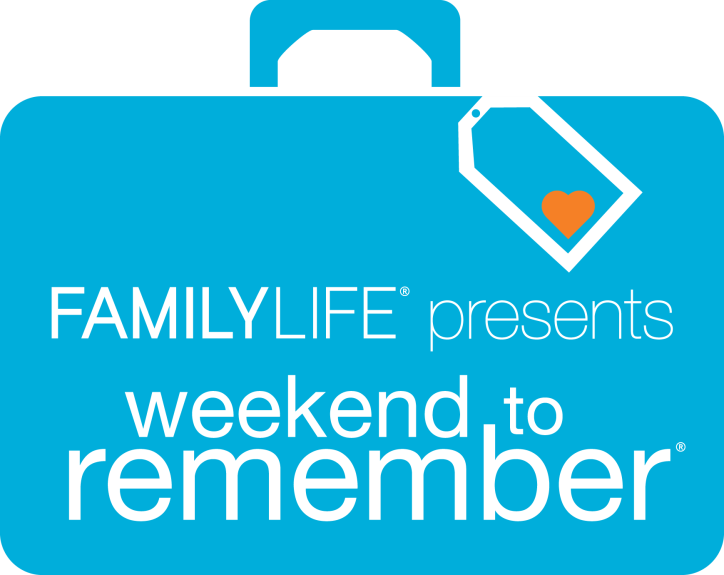 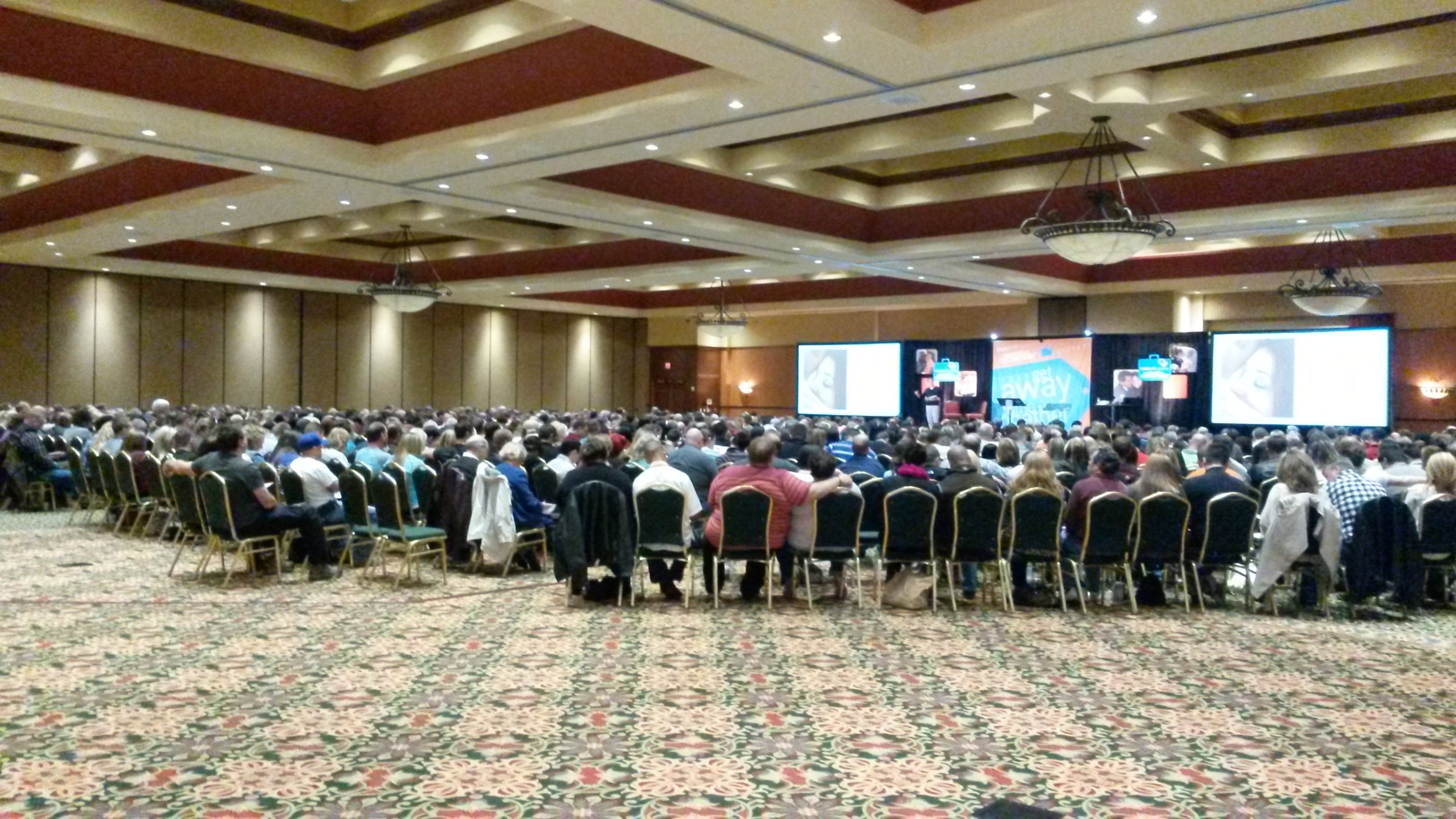 Weekend to Remember last year:
<insert #> guests
<insert #> came to faith in Christ
<insert #> recommitted their lives and families to the lordship of Jesus Christ
[Speaker Notes: (2-3 min)

Share a high overview of the WEEKEND TO REMEMBER.  Key Points:
*  BALLROOMS across the U.S.
*  HUNDREDS of couples
*  The BIBLICAL BLUEPRINTS
*  Hosted and presented BY FAMILYLIFE

Briefly share last year’s WTR #s - elaborate as needed
(!! “Insert #” should reflect national numbers !!)

*  “Nationally, last year, at our Weekends to Remember <CLICK>, we had:

*  49,290 <CLICK> guests
*  1,870 <CLICK> came to faith in Christ
*  9,493 <CLICK> recommitted their lives and families to the lordship of Jesus Christ”

*  “The Weekend to Remember is the CATALYTIC event that then launches local ministry opportunities using our HOSTED RESOURCES.”  <CLICK>]
HELP & HOPE
Hosted Resources
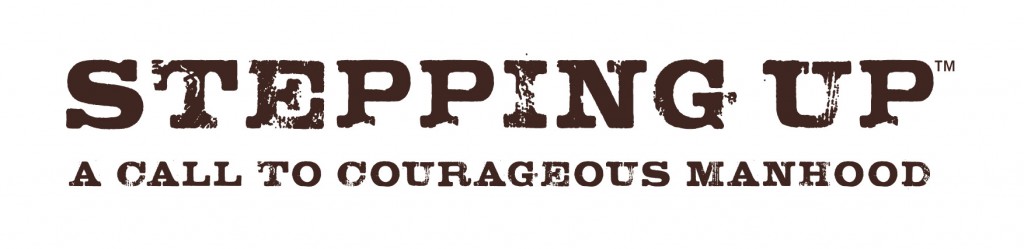 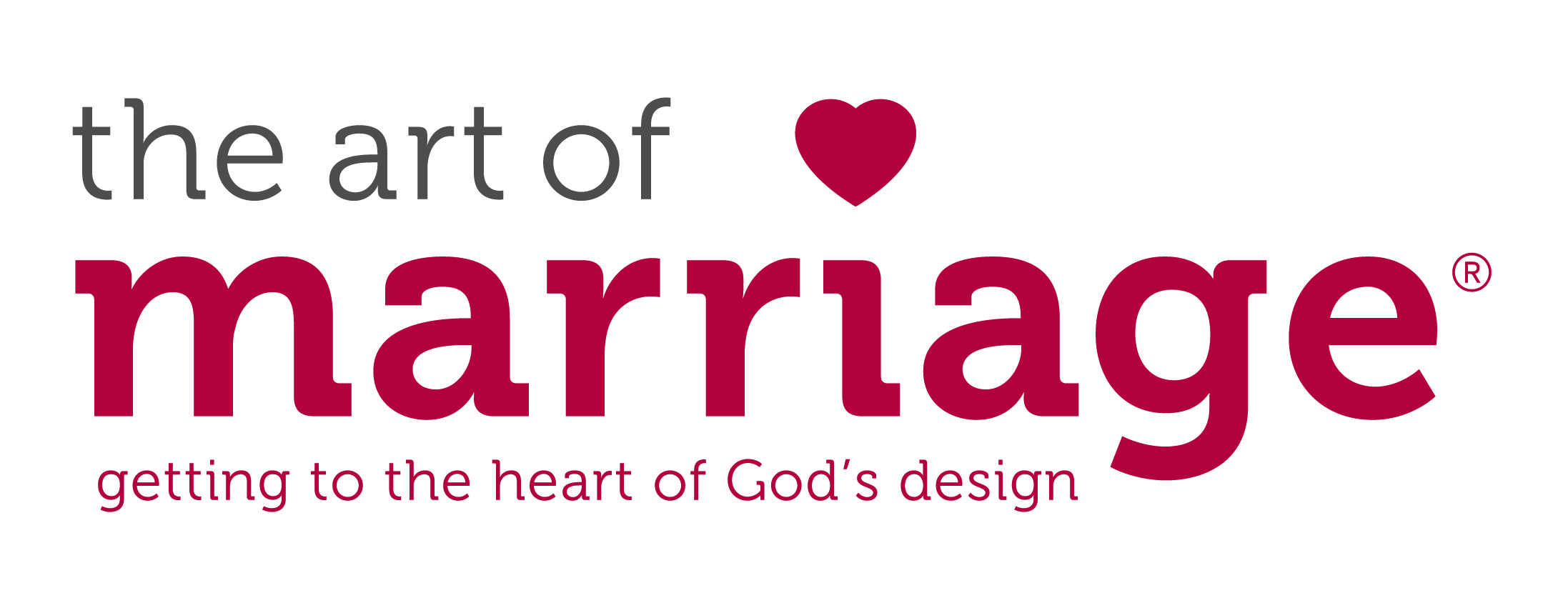 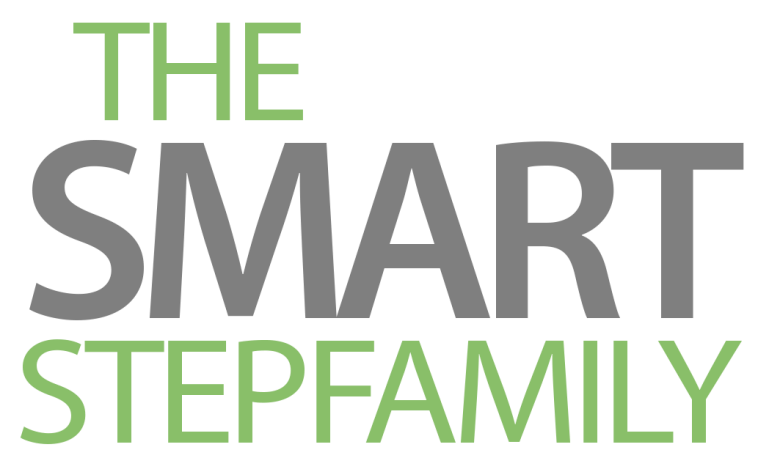 Hosted last year:
<insert #> guests
[Speaker Notes: (2-3 min)

Share a high overview of HOSTED RESOURCES.  Key Points:
*  FLEXIBLE (events or weekly, large or small groups)
*  PLUG-and-PLAY
*  LAY-led

Briefly share last year’s Hosted number of guests and elaborate where needed
(!! “Insert #” should reflect national number !!)

*  “Last year, in total, as a result of our hosted resources <CLICK>, we had:

*  118,246 <CLICK> guests”

OPTIONAL:  May need to add anecdote if # can’t be obtained—check with Ministry Advisors for accurate information.

*  “So let’s turn the corner here, and talk about the FamilyLife VOLUNTEER TEAM.”  <CLICK>]
THE VOLUNTEER TEAM
Who are FamilyLife Volunteers?
What do volunteers do?
HELP PEOPLE

PRAY – INVITE – EQUIP - SUPPORT
[Speaker Notes: (2-3 min)

*  “WHO are FamilyLife VOLUNTEERS?”  <CLICK>

    -  Volunteer Definition = “Individuals or couples who serve year ‘round as part of a local Volunteer Team, striving to make an eternal difference in marriages and families through FamilyLife events and resources.  The reality is, volunteers are the LIFEBLOOD of FamilyLife.”

*  “What do volunteers DO?”  <CLICK>

    -  “HELP PEOPLE.  In fact our Volunteer Motto is “Helping others build godly families”  <CLICK>
    -  “Volunteers PRAY – INVITE – EQUIP – SUPPORT”
 
Share scripture.
(!! Pull scripture to elaborate on the need to help others and give back what you have been given !!)

*  “Let’s take a look at the results of what happened LAST YEAR IN OUR AREA!”  <CLICK>]
LAST YEAR IN OUR AREA
Lives Impacted

<insert #> WTR Getaway Guests
<insert #> attended under a group name

<insert #> Hosted Event Guests
[Speaker Notes: (2 min)

Take a little bit of time here to share the numbers from last year, but pull it back to the importance of the volunteer team in reaching these numbers.

(!! Insert #’s for last year in this local area.  Contact Ministry Advisor for Hosted Event guest #. !!)

*  “In terms of LIVES IMPACTED <CLICK>, we had:

*  521 <CLICK> WTR Getaway guests
*  313 <CLICK> of those attended under a group name
*  70 <CLICK> Hosted Event guests

*  “None of this would have happened if it wasn’t for the VOLUNTEER TEAM!  So what do we ask of our local volunteers?”  <CLICK>]
THE VOLUNTEER TEAM
Volunteer Commitments
1-2 hours per week, most weeks
Team meetings every 1 to 2 months
Off-season: hosted event focus and team building
Both spouses serve, or the one serving has the full support of their spouse
Invite others to the Weekend to Remember as a Group Coordinator
[Speaker Notes: (2 min)

Share the VOLUNTEER COMMITMENTS, elaborating where appropriate.
	
*  “1-2 hours per week, most weeks”  <CLICK>
*  “Team meetings every 1 to 2 months”  <CLICK>
*  “Off-season: hosted event focus and team building”  <CLICK>
*  “Both spouses serve, or the one serving has full support of their spouse”  <CLICK>
*  “Invite others to the Weekend to Remember as a Group Coordinator”  <CLICK>

Answer clarifying questions if posed, but don’t take too long as there will be a dedicated time for Q&A at the end.

“Some of you may be asking, ‘What is a GROUP COORDINATOR?’”  <CLICK>]
THE VOLUNTEER TEAM
Group Coordinator
Engages in personal ministry of INVITATION
Creates a unique Group Name
Those who register using their Group Name save $100 on their registration as a couple
For every 5 paid couples who register with their Group Name, the Group Coordinator receives a FREE couples’ registration
[Speaker Notes: (1-2 min)

*  “A Group Coordinator (aka a GC) is our key multiplier in our Weekend to Remember efforts.  He or she:

    -  Engages in personal ministry <CLICK> of INVITATION by
    -  creating a unique <CLICK> Group Name, so that
    -  those who register using their Group Name <CLICK> save $100 on their registration as a couple.  Then, as a benefit to the GC:
    -  for every 5 paid couples who register with their Group Name, <CLICK> the GC receives a FREE couples’ registration”

*  “Now let’s take a look at the different AREAS OF FOCUS that make up a Volunteer Team.”  <CLICK>]
AREAS OF FOCUS
WEEKEND
TO
REMEMBER
Weekend to Remember Director
Church Plan Team Leader
Community Plan Team Leader
Group Coordinator Team Leader
Group Coordinator Coach
[Speaker Notes: Special Note:  The next 4 slides are here only to give a complete picture of what a mature team might look like.  Do not delve into the various roles as they will have a chance to look at those on the volunteer website, and they will most likely start as a GROUP COORDINATOR COACH and PRAYER INTERCESSOR, two roles which will be highlighted in a later slide.

(1-2 Min)

*  “The first AREA OF FOCUS we’ll take a look at is:

WEEKEND TO REMEMBER  <CLICK>
*  Contact people who have expressed interest in the WTR Invitation Plan (i.e., being a Group Coordinator), and invite them to participate in the plan.
*  They then coach them to invite people to a WTR in their Church and Community.
    -  This is done through having conversations with people in person or by phone.
*  Serve onsite during the Weekend to Remember.”

*  “The next Area of Focus is key to the success of every volunteer team, and that is PRAYER.”  <CLICK>]
AREAS OF FOCUS
WEEKEND
TO
REMEMBER
PRAYER
Prayer Director
Prayer Intercessor
[Speaker Notes: (1-2 Min)

PRAYER
*  Pray for their team
*  Pray for the ministry of FamilyLife in their area and beyond
*  Pray for specific local prayer requests
*  Intercessory prayer onsite at WTR during conference in dedicated Prayer Room

*  “Another Area of Focus is HOSTED EVENTS.”  <CLICK>]
AREAS OF FOCUS
WEEKEND
TO
REMEMBER
PRAYER
Hosted Events Director
Hosted Events Specialist
HOSTED
EVENTS
[Speaker Notes: (1-2 Min)

HOSTED EVENTS
*  Network with churches, pastors, and lay leaders in their area to foster outreach opportunities through hosted events (with emphasis on AOM and Stepping Up)
*  These roles are less seasonal than those with a WTR Focus since churches can host events at any time

*  “Finally, we have a few SPECIALTY ROLES to consider.”  <CLICK>]
AREAS OF FOCUS
WEEKEND
TO
REMEMBER
PRAYER
Digital Media Coordinator
Spiritual Follow-Up Specialist
Military Community Liaison
HOSTED
EVENTS
SPECIALTY 
ROLES
[Speaker Notes: (1-2 Min)

SPECIALTY ROLES
*  Digital Media Coordinator:
    -  Leads/Coordinates team invitations via social media
    -  Assists fellow team members in navigating technology
    -  Maintains team internet pages and sites

*  Spiritual Follow Up Specialist:
    -  Provides initial discipleship opportunities for individuals who make significant spiritual decisions at local FamilyLife events

*  Military Liaison:
    -  Connects with military bases, chaplains, military-friendly churches, and others to reach military families through FamilyLife events and resources

*  “Now that you’ve seen an overview of a local volunteer team, let me introduce OUR TEAM here in <insert city>.”  <CLICK>]
OUR TEAM
Needed Positions
Group Coordinator Coach
Prayer Intercessor
<needed position>
<needed position>
[Speaker Notes: (10 min)

Before clicking through needed positions, take a couple minutes to introduce current team members.

*  “Having met the current team <CLICK>, let’s talk about our most needed volunteer positions at this time.”

*  “2 roles every team member starts with are GC COACH and PRAYER INTERCESSOR.”  <CLICK>
    -  Once on the team, you may be asked to fill another role in addition to coach and intercessor.

(!! Prepare someone from the team to share a meaningful story of their impact through COACHING, and someone else to share of their impact through PRAYER.  Each needs to tell their story in 1-2 minutes. !!)

Ask the pre-prepared couples to share their stories about their impact through coaching and prayer.

(!! If you need specific positions other than GC Coach and Prayer Intercessor, put them in the “<needed position>” slots.  If you don’t have other needs, then delete those slots. !!)

*  “Now here are some other positions that we’re currently looking to fill.”  <CLICK> as needed

*  “To understand the work we’ll be doing throughout the year, let’s look at our ANNUAL CYCLE.”  <CLICK>]
ANNUAL CYCLE
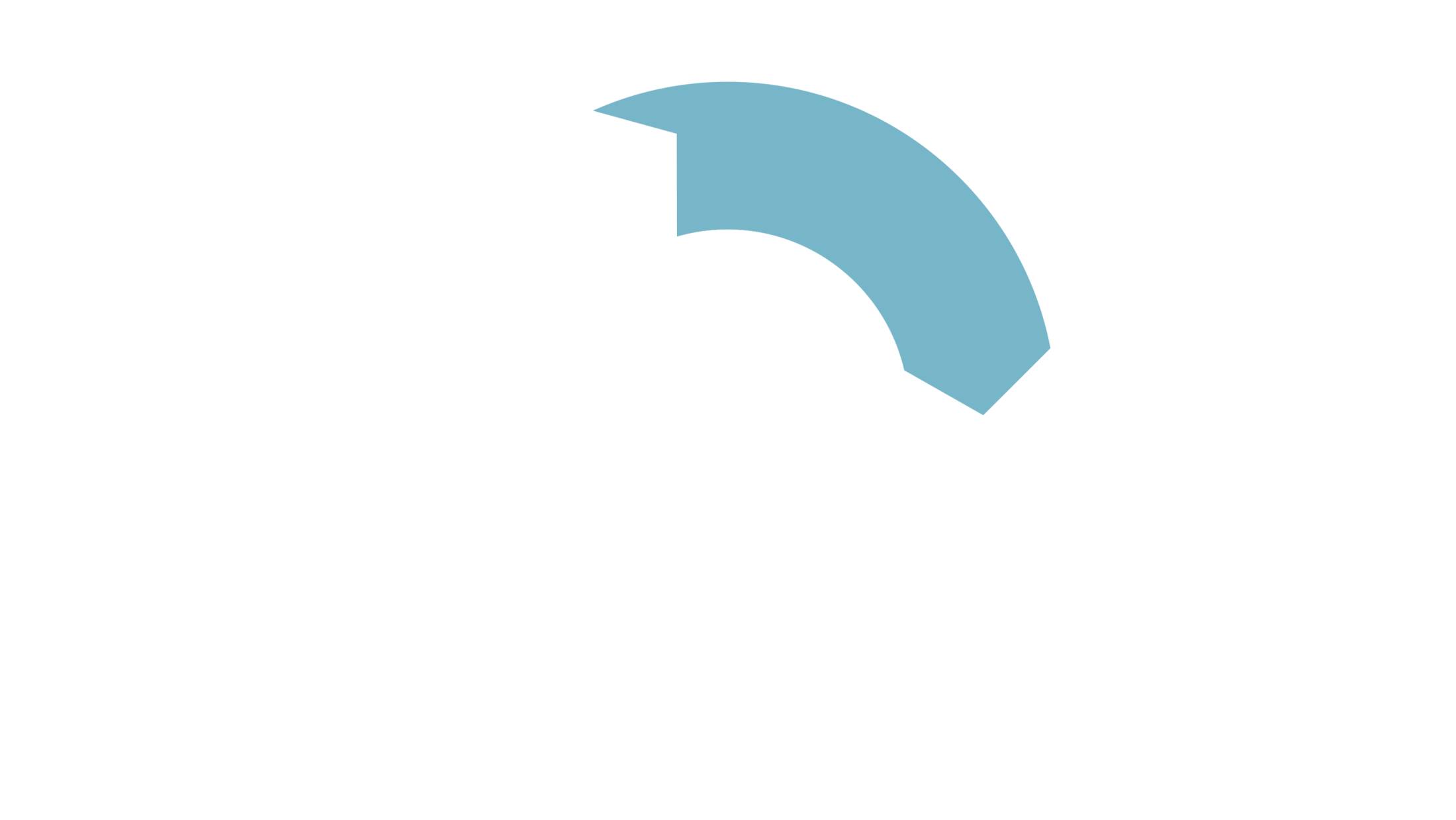 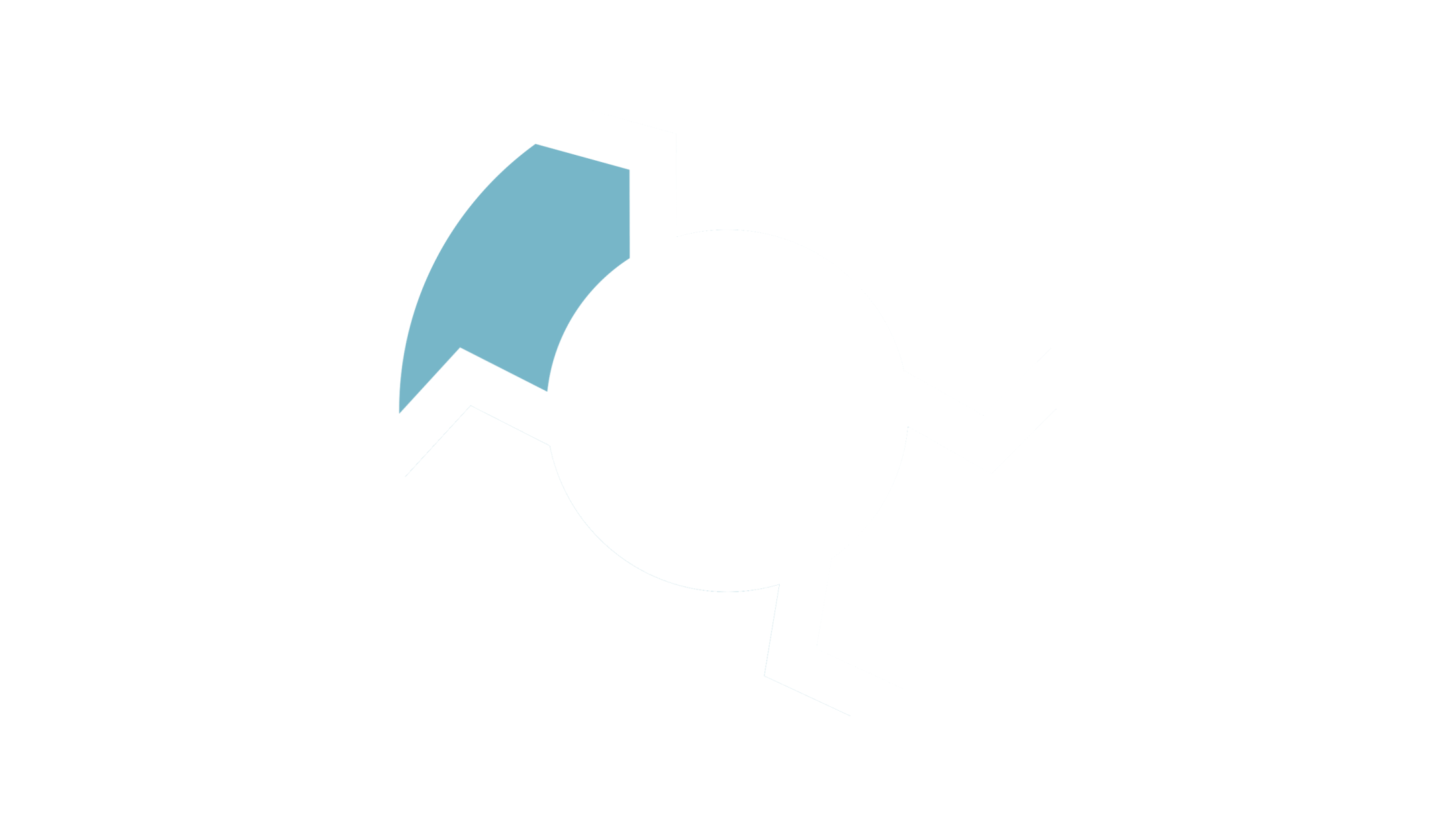 Coach Group Coordinators
Discover Group Coordinators
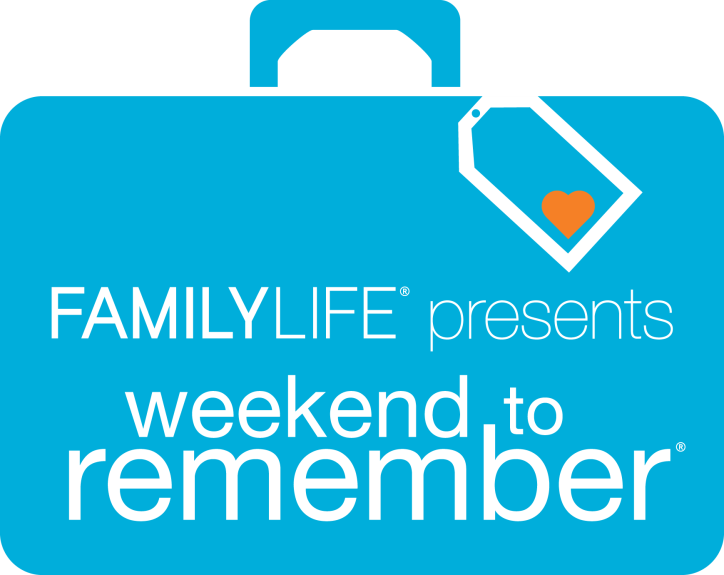 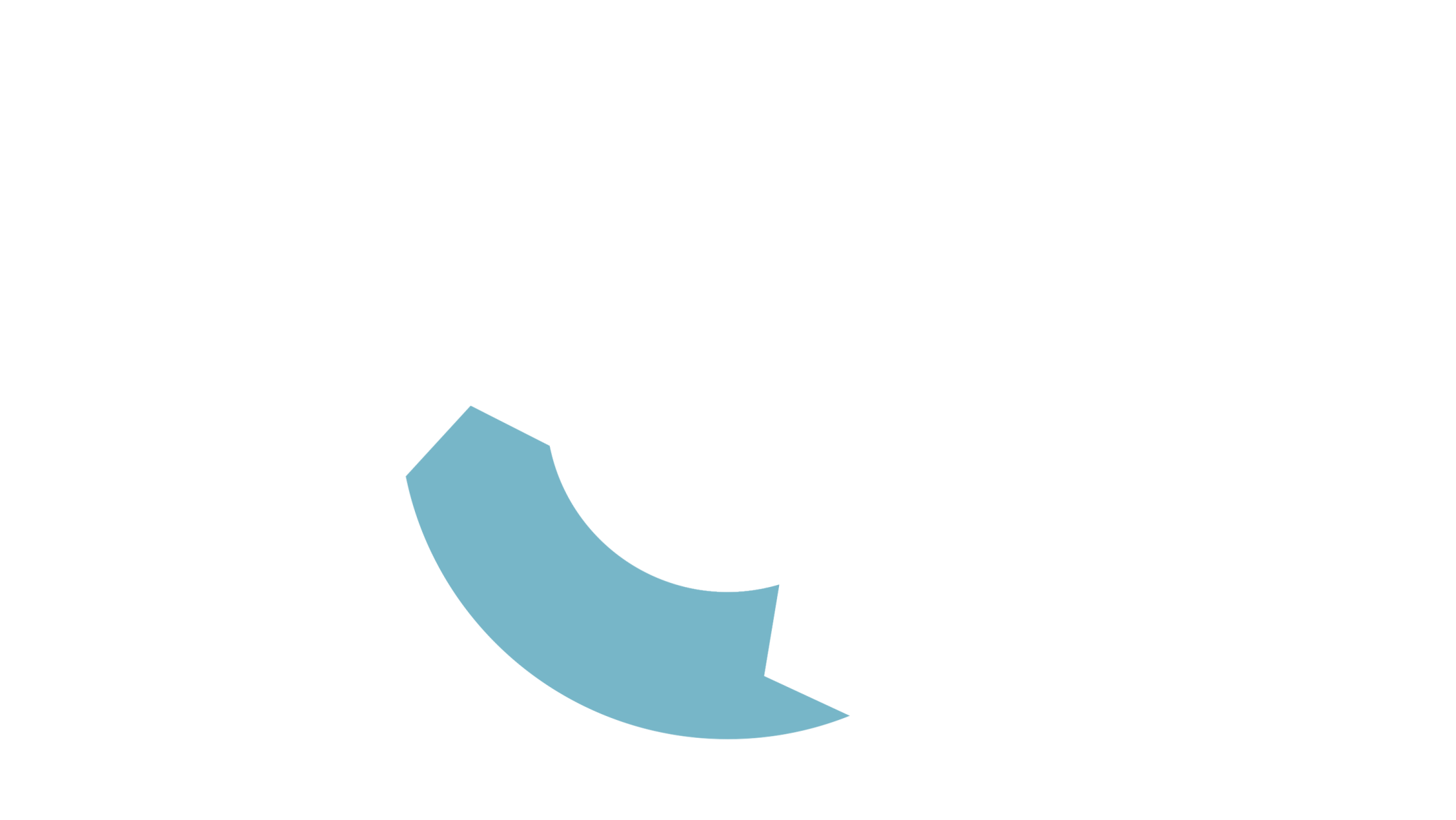 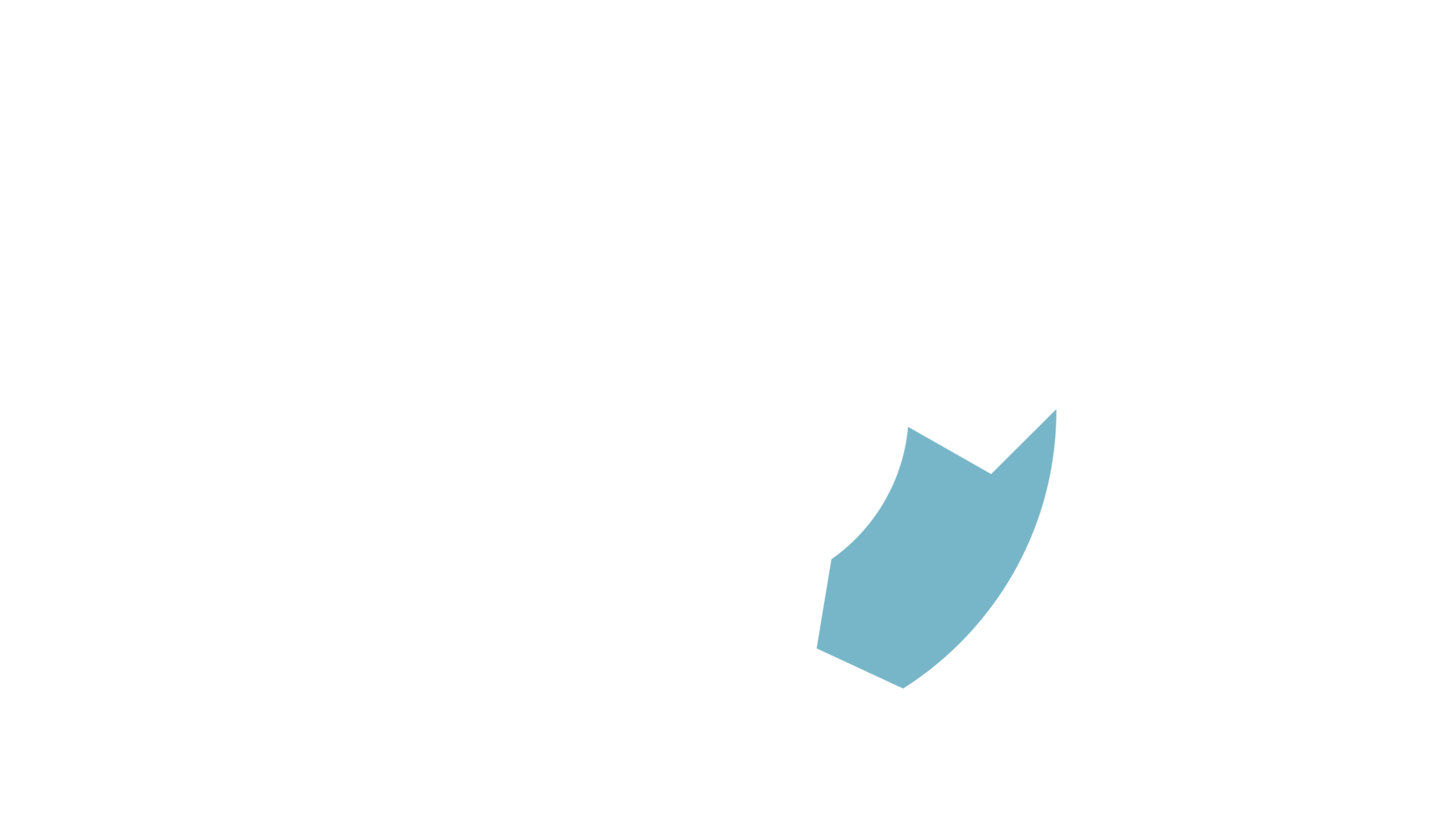 Follow-Up with Getaway Guests
Expand Church Support
[Speaker Notes: (1-2 min)

Use this slide to highlight the work that goes on throughout the year.  Starting with the catalytic Weekend to Remember Getaway.

*  “Due to the CATALYTIC nature of the Weekend to Remember Getaway, there are FRESH OPPORTUNITIES every year after the event, both in terms of new team members and new ministry:”

    -  Follow-Up with Getaway Guests
    -  Expand Church Support (including opportunities to use “Hosted Resources” like AOM, SU, Blended, Connecting, etc.)
    -  Discover Group Coordinators
    -  Coach Group Coordinators

*  “Now, I’d like you to MEET A COUPLE who God brought to our team, and hear how God has used their efforts to change lives, as well as how it’s impacted them personally.  So, <insert couple’s first names>, come share your story.”  <CLICK>]
OUR STORY
*Couple’s Name Goes Here*
[Speaker Notes: (3 min)

(!! Choose a volunteer couple to share how God drew them to the Local Volunteer Team, how they have seen lives changed through their efforts, and the impact that serving has had on them personally.  Strategically, you may want it to be the testimony of a GC Coach’s or Prayer Intercessor’s experience. !!)

Have pre-chosen couple share their story.

*  “Thank you, <insert couple’s first names>, for sharing your story.  So let’s look at a couple of NEXT STEPS.”  <CLICK>]
NEXT STEPS
Explore the Volunteer Website
http://volunteer.familylife.com

Fill out and submit application online
[Speaker Notes: (2 min)

*  “First of all, we’d like you to EXPLORE THE VOLUNTEER WEBSITE - you’ll find tons of useful information there, including:
    -  Detailed explanations of the different team roles
    -  Our beliefs and the qualifications for serving on the team
    -  The online application
    -  Primarily, you’ll want to explore the “Apply” and “About Us” sections of the volunteer website’s Menu Bar

*  “Then, as you sense God leading, FILL OUT AND SUBMIT THE ONLINE APPLICATION 

*  “To summarize, your NEXT STEPS are to:
    1)  Explore the VOLUNTEER WEBSITE,
    2)  Pray and seek GOD’S LEADING in joining the team,
    3)  As God leads, fill out the ONLINE APPLICATION (within the next 2 weeks)”

OPTIONAL:  Hand out response cards.

*  “Are there any questions?”  <CLICK>]
QUESTIONS & ANSWERS
[Speaker Notes: Use your remaining time to address any QUESTIONS the group may have.

*  “One of MY next steps is to SEND YOU AN EMAIL WITH LINKS to key areas of the volunteer website and the online application.”

<CLICK>]
[Speaker Notes: PRAY FOR THE GROUP
  -  Ask God to make his will known to those attending.
  -  Pray for blessing in their lives, marriages, and families.

DISMISS]